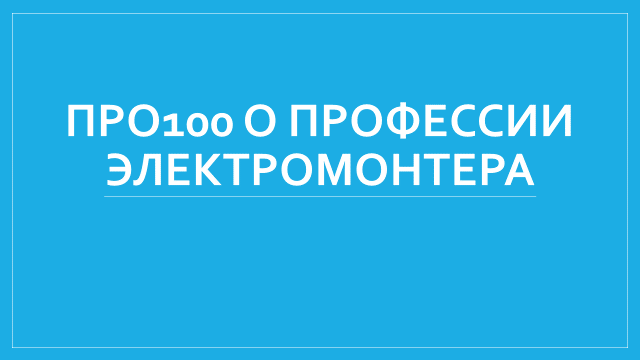 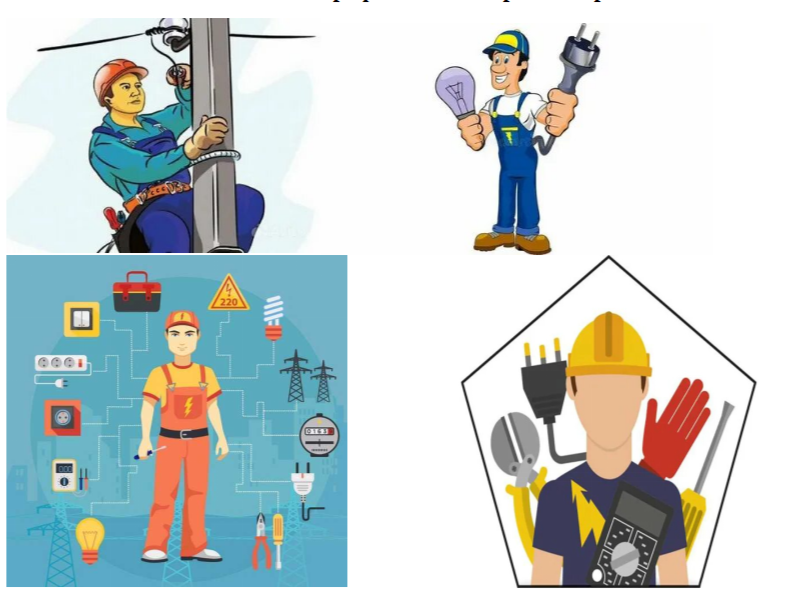 «ПРО100 о профессии электромонтёра»
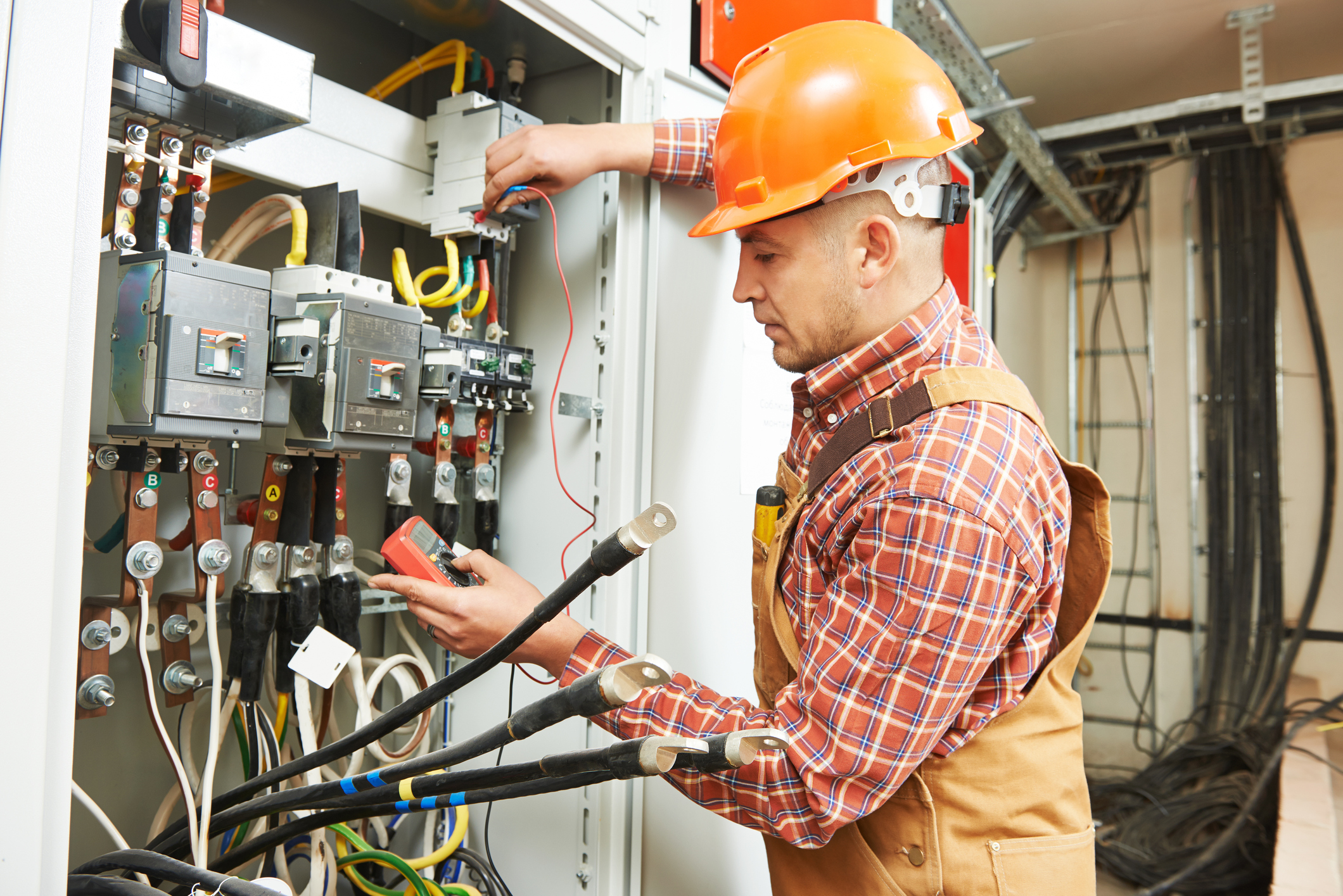 Электромонтёр — это специалист рабочей специальности, который занимается монтажом, обслуживанием, ремонтом и наладкой электрического оборудования и сетей. 

Он работает с различными системами электроснабжения, электроосвещения, электропривода и другими устройствами, обеспечивающими функционирование электротехнических систем.
Электромонтёр контактных сетей
Ключевые обязанности электромонтёра
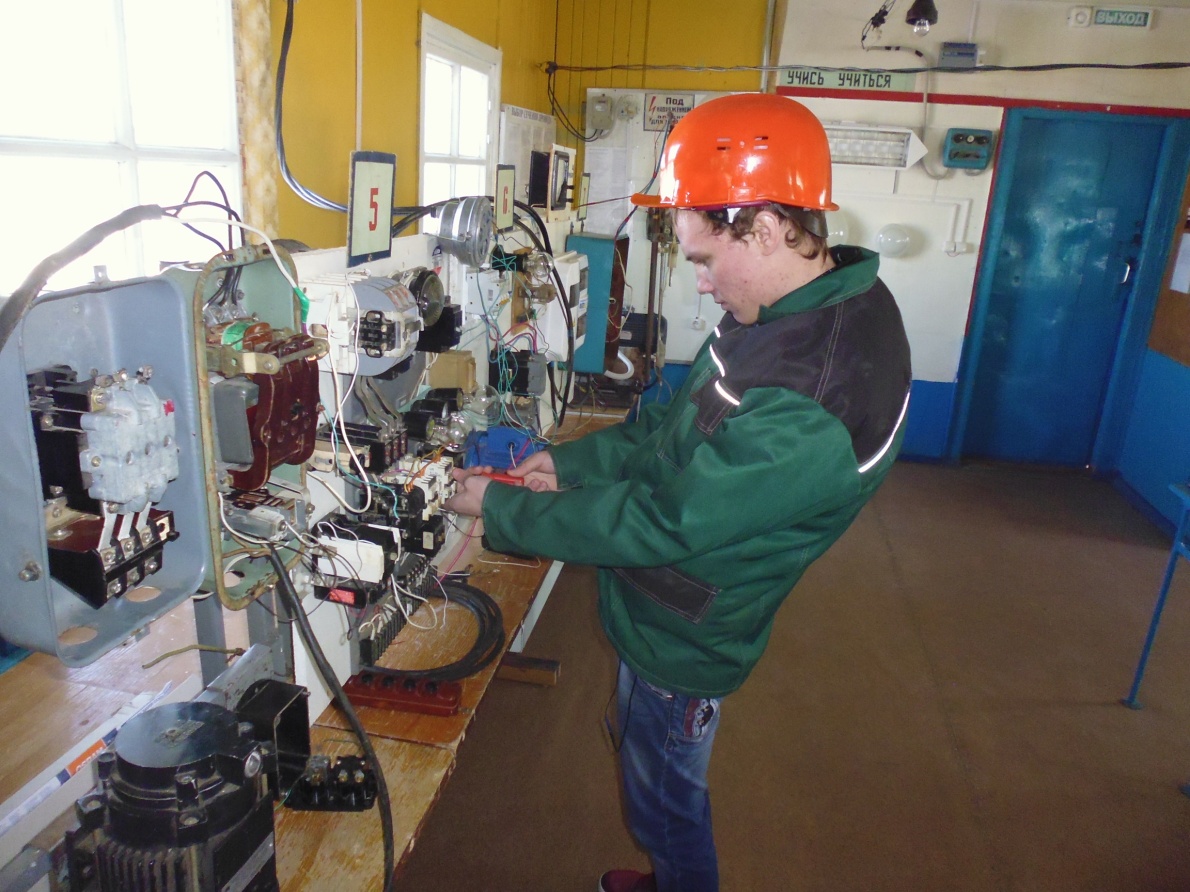 ремонт и наладку электродвигателей, генераторов;
монтаж, испытание, ремонт и  эксплуатацию электропроводок, кабельных и линейных сооружений;
участвует в создании и ремонте воздушных линий и осветительных    установок.
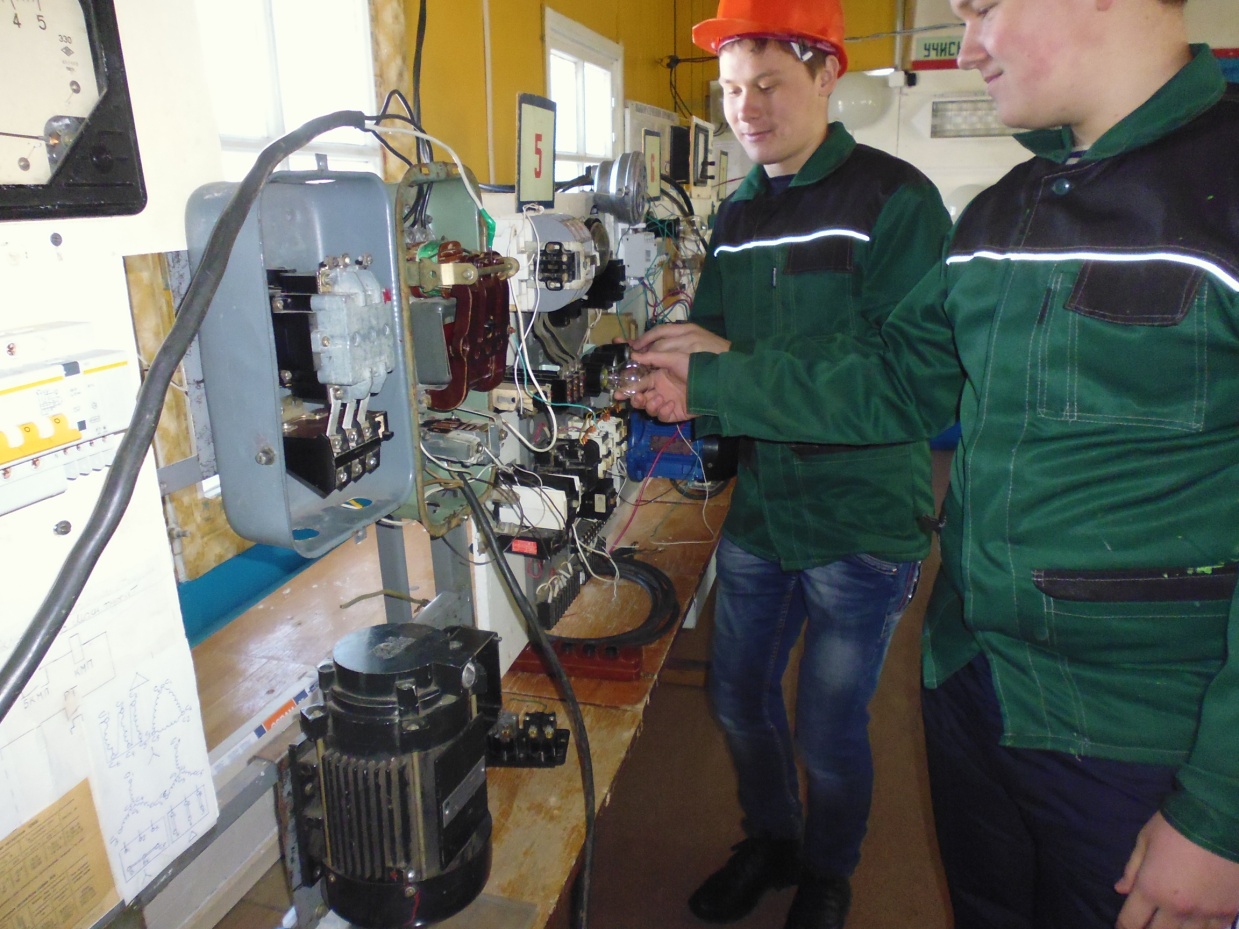 Электромонтёр несёт ответственность за следующие аспекты работы:
качество выполнения должностных обязанностей; 
нарушение правил техники безопасности; 
содержание документации, направляемой руководителю; 
достоверность предоставленных сведений о работе оборудования; 
ненадлежащее выполнение своих должностных обязанностей.
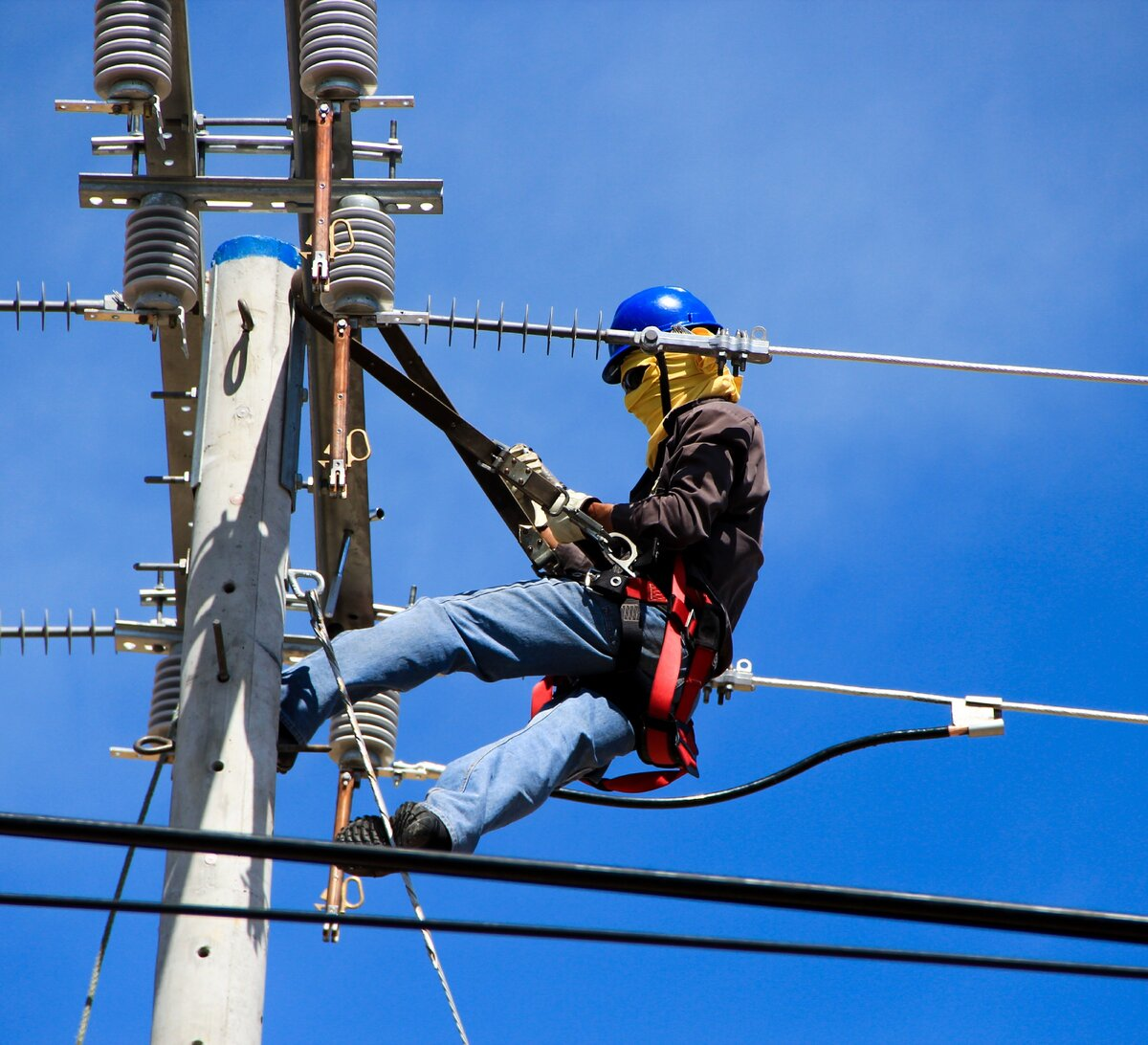 Примеры сфер, где требуются электромонтёры
Энергетика
Строительство и обслуживание зданий
Производство
Жилищно-коммунальные службы
Транспортные компании
Системы городской инфраструктуры
Торговые и бизнес-центры
Учреждения социальной сферы
Аварийно-ремонтные службы
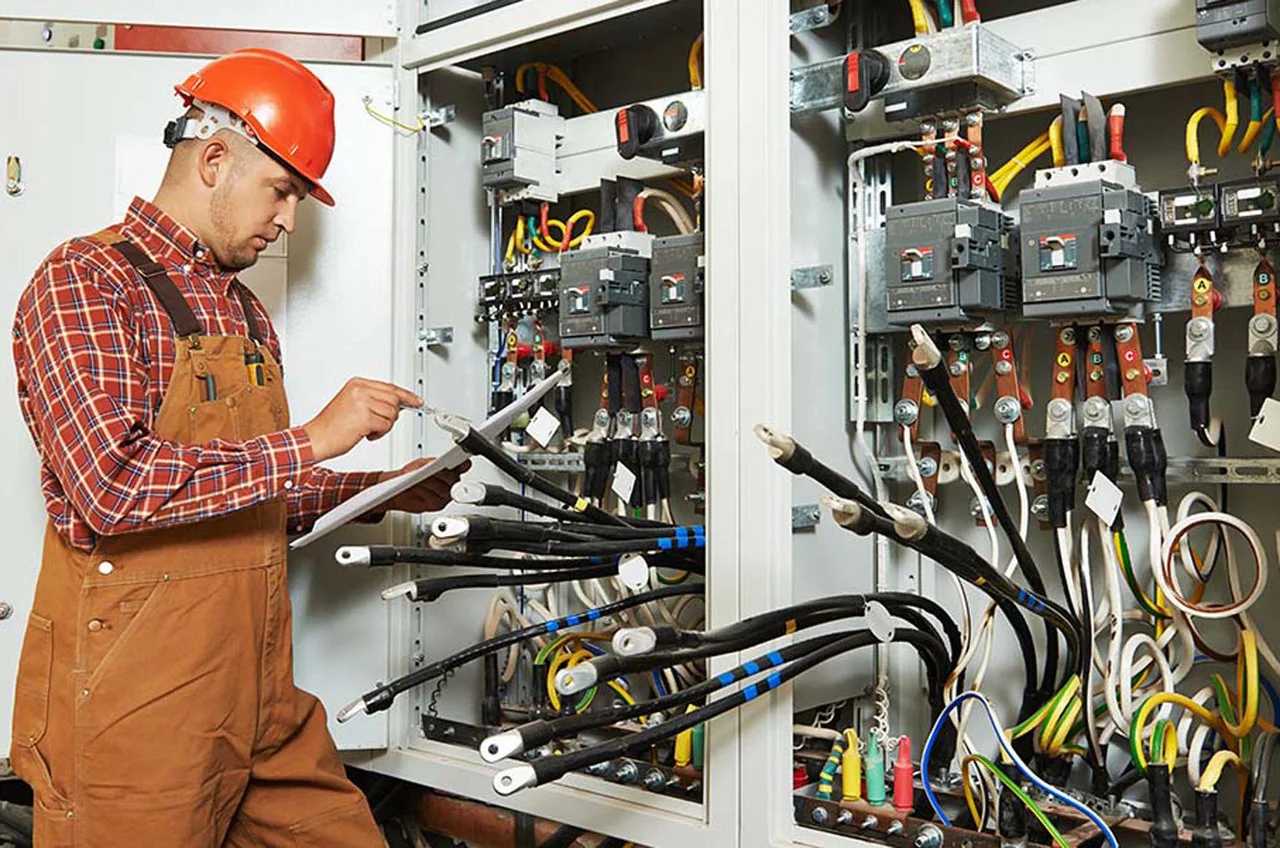 Отрасль профессиональной деятельности - производство (сельское хозяйство)
обеспечивает работоспособность электрического оборудования в сельскохозяйственном производстве; 
ремонтирует и обслуживает силовые и осветительные электроустановки с электрическими схемами средней сложности; 
обслуживает и проводит профилактику ремонта внутренних силовых и осветительных электропроводок; 
устраняет неисправности в электродвигателях, генераторах, трансформаторах, пускорегулирующей и защитной аппаратуре; 
монтирует и обслуживает воздушные линии электропередач напряжением 0,4 кВ и 10 кВ.
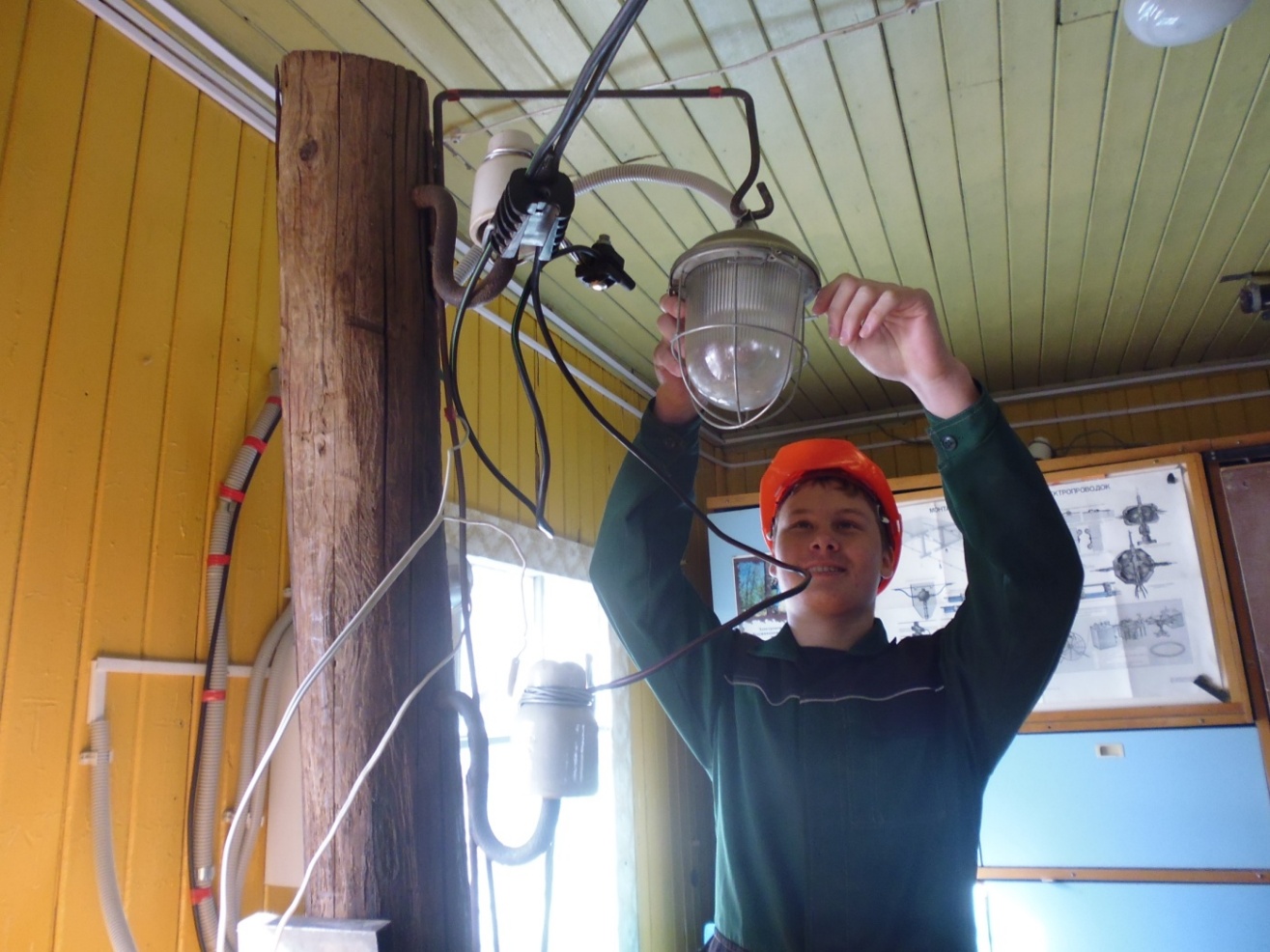 Качества, которые важны в данной сфере
Ответственность
Внимательность к деталям
Техническое мышление
Физическая выносливость
Коммуникабельность
 Стрессоустойчивость
Любознательность и стремление к постоянному обучению.
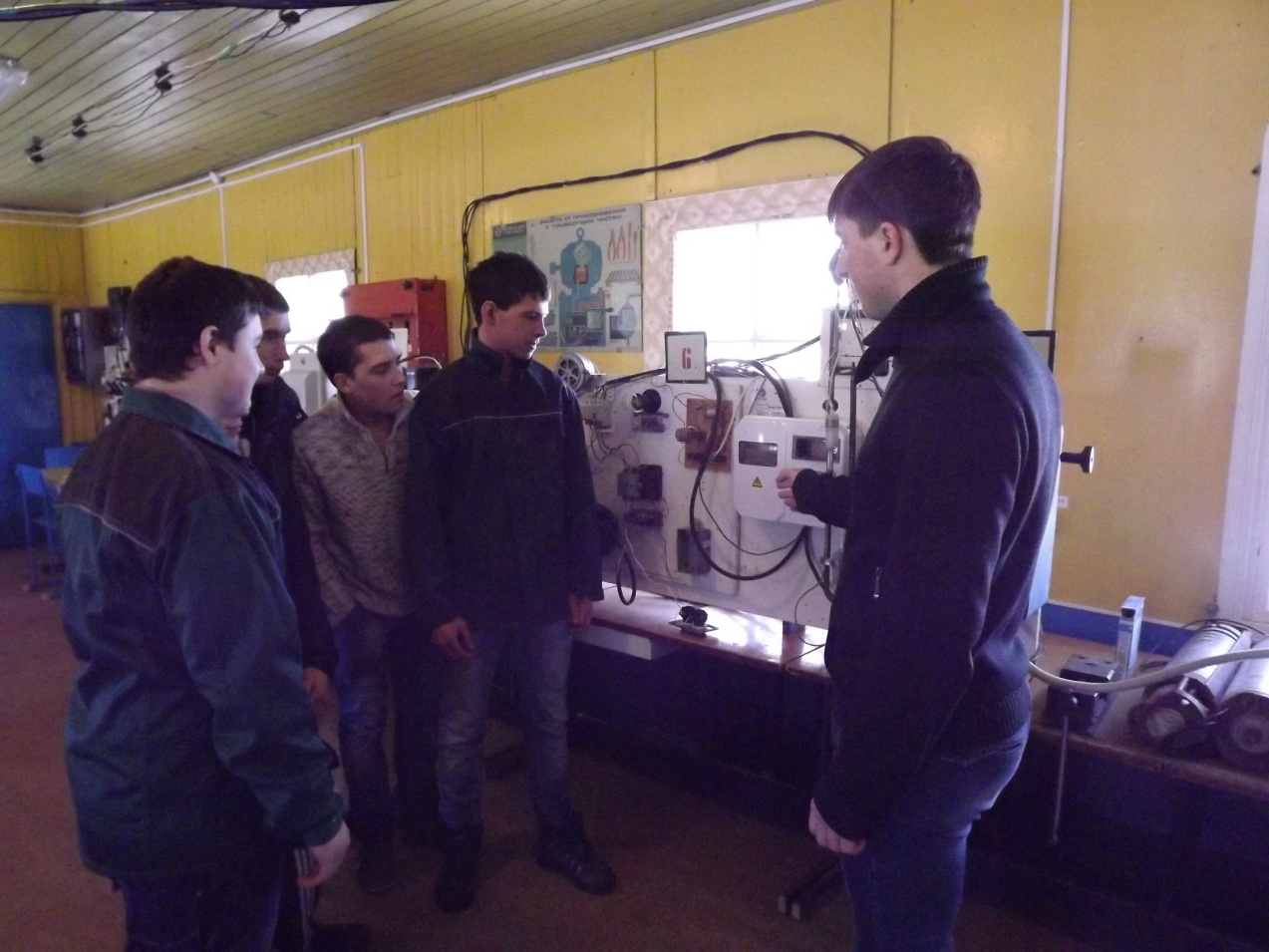 Возможности для развития карьеры
Повышение квалификации
Переход на более высокие должности
Специализация
Открытие собственного бизнеса
Научная и преподавательская карьера

Карьерная лестница электромонтёра может варьироваться в зависимости от предприятия, отрасли и региона.
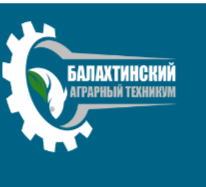 Где можно получить профессию электромонтёра?
В Балахтинском аграрном техникуме https://бат-балахта.рф/ есть программа подготовки электромонтёра по ремонту и обслуживанию электрооборудования в сельскохозяйственном производстве (код — 35.01.15).  
Некоторые виды деятельности, к которым готовят студентов:
монтаж, обслуживание и ремонт производственных силовых и осветительных электроустановок; 
обслуживание и ремонт электропроводок; 
ремонт электродвигателей, генераторов, трансформаторов, пускорегулирующей и защитной аппаратуры; 
монтаж и обслуживание воздушных линий электропередач напряжением 0,4 кВ и 10 кВ. 
Форма обучения: очная.  
Нормативный срок обучения: 2 года и 10 месяцев — на базе основного общего образования (9 классов), 10 месяцев — на базе среднего общего образования (11 классов).
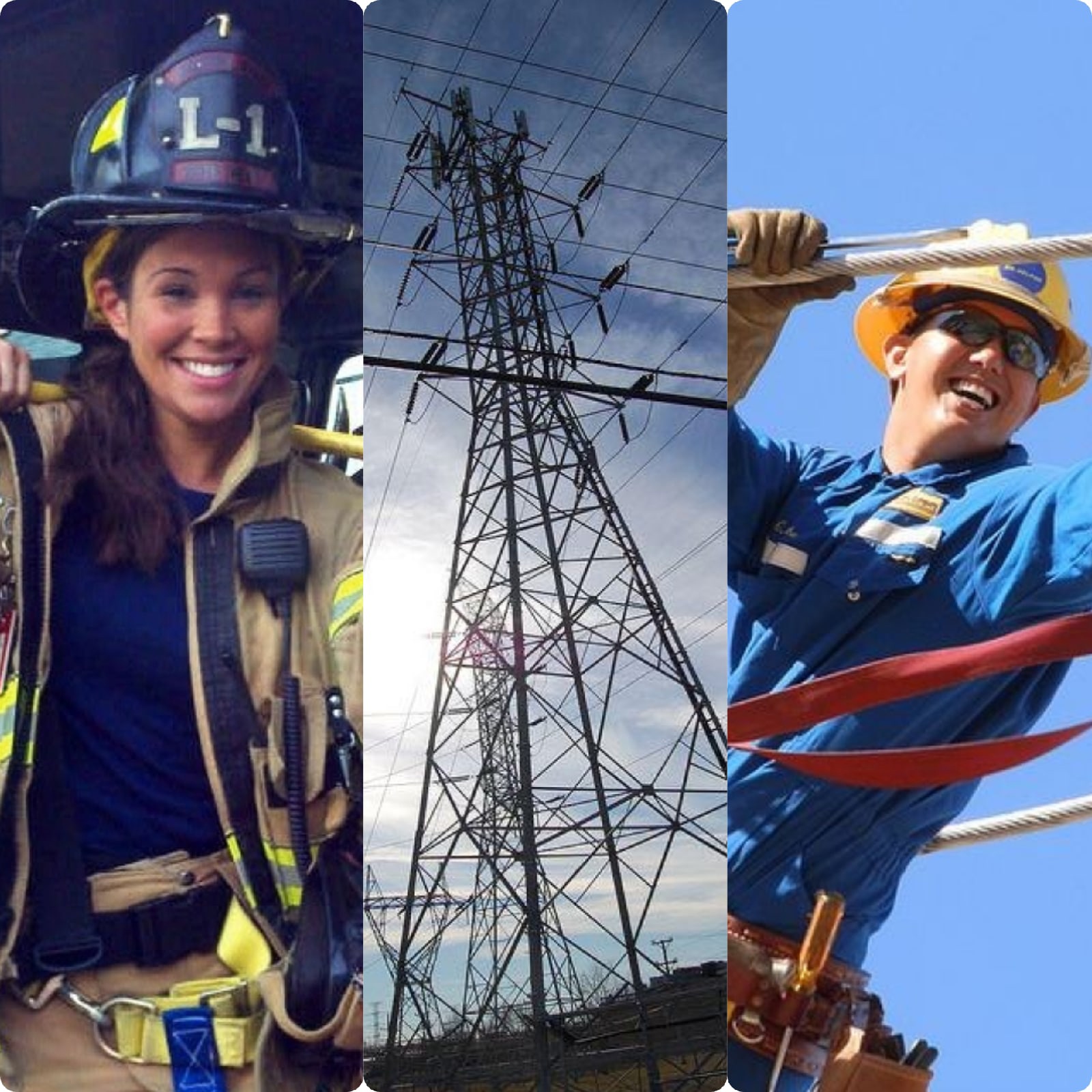 В г. Красноярск можно получить данную профессию в Красноярском индустриально-металлургическом техникуме, Красноярском многопрофильномтехникуме имени В. П. Астафьева.
ПРАКТИЧЕСКИЕ ЗАНЯТИЯ ДЛЯ ГРУПП
ЗАДАНИЕ №1. Разгадайте филворд по профессии «Электромонтёр». Должно получится 8 слов, связанных с этой профессией.
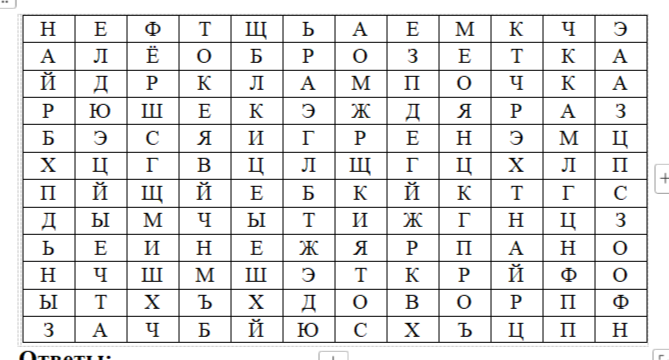 Ответ на филворд
Ответы: 
ЗАРЯД
НАПРЯЖЕНИЕ
ТОК
СВЕТ
ЭНЕРГИЯ
ЛАМПОЧКА
ПРОВОД
РОЗЕТКА